Machine Learning-Assisted Event Classification in Cross-Strip CZT PET Detectors Leveraging Quantum Correlations
ML4FE Workshop @ University of Hawaii at Manoa
May 19, 2025
Outline
Quantum Entanglement in positron annihilation

Double differential Entangled Cross Section
Multimodal Imaging and Challenges

      State of the Art: Edge on CZT
Impact and Future Directions
5
1
2
3
4
Multiple Interaction Photon Events (MIPE)
Machine learning for event classification
2
Motivation:
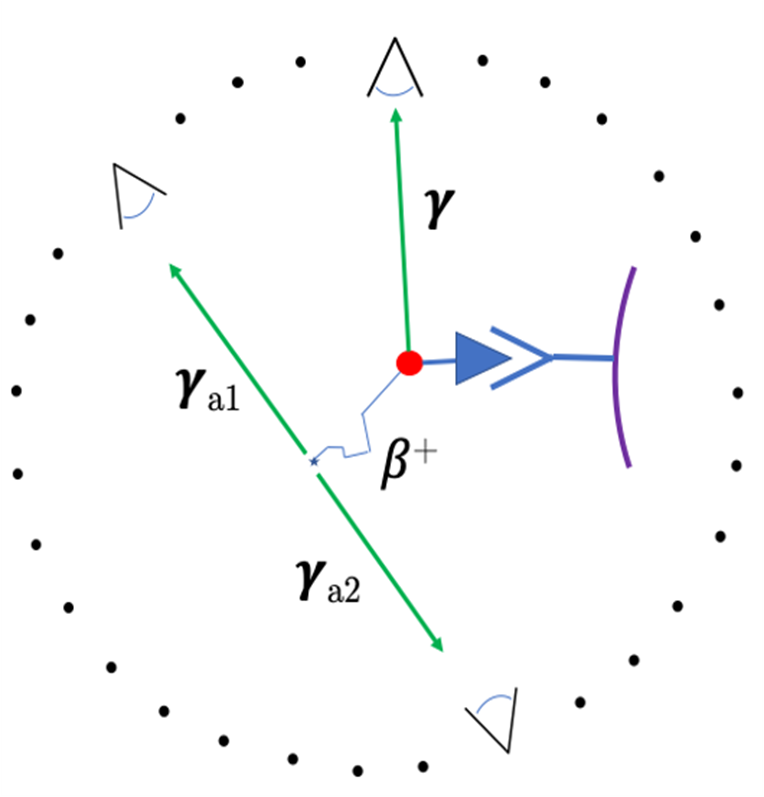 The emissions detected in     imaging, showing the distinction between the origins of the annihilation and gamma photons.
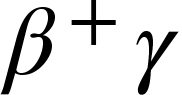 3
Multimodal         Imaging and Challenges
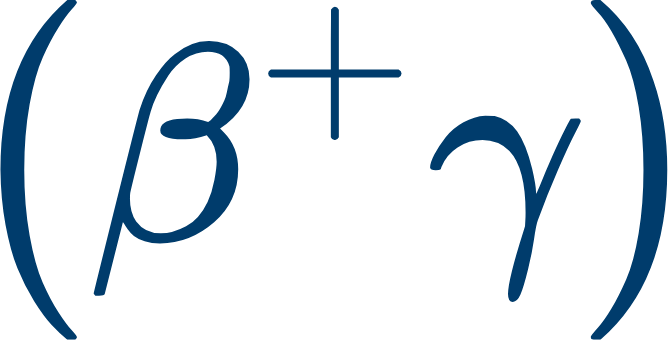 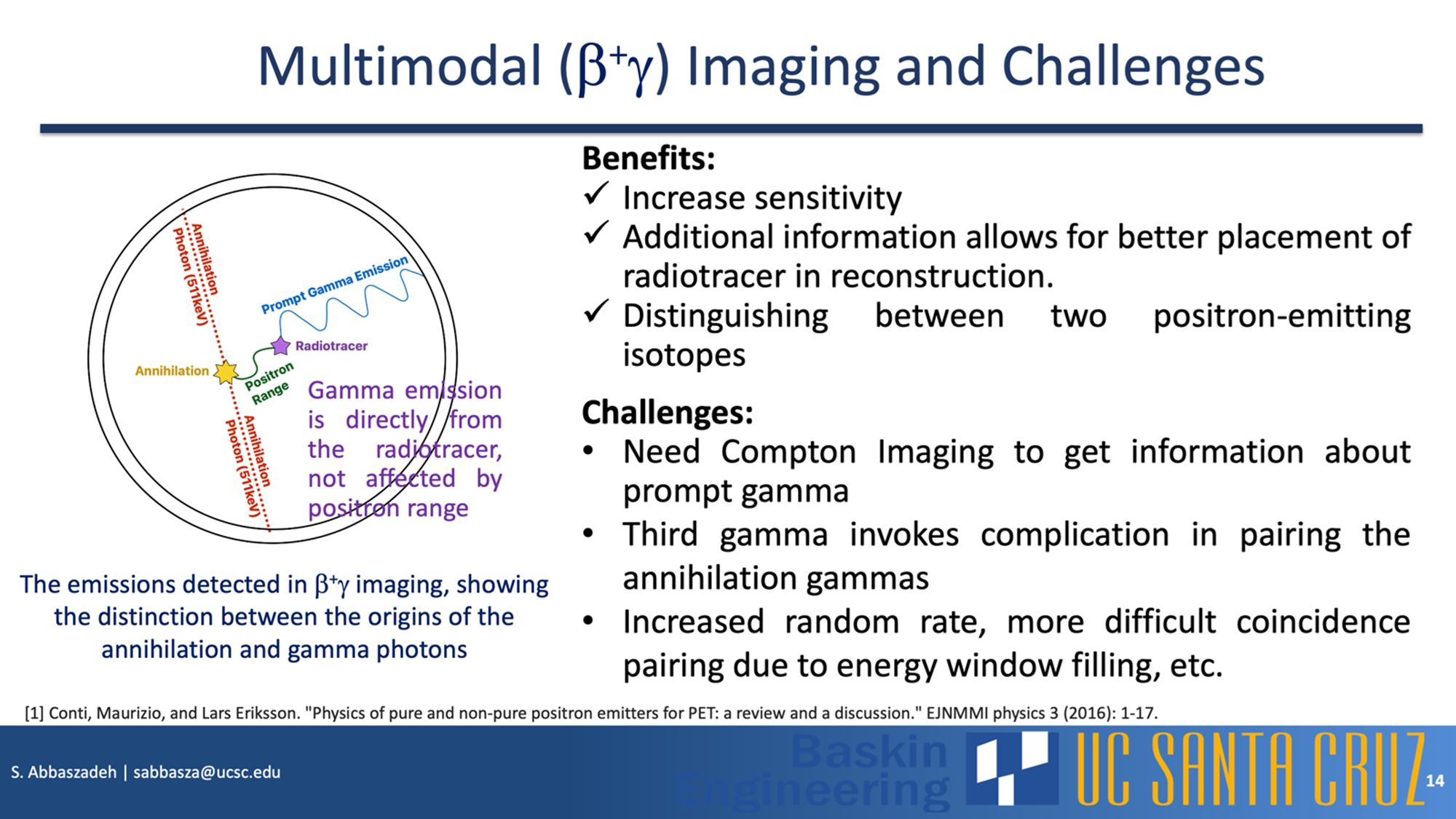 Benefits:
Increase sensitivity
Additional information allows for better placement of radiotracer in reconstruction
Distinguishing between two positron-emitting isotopes
Challenges:
Need Compton Imaging to get information about prompt gamma
Third gamma invokes complication in pairing the annihilation gammas
Increased random rate, more difficult coincidence pairing due to energy window filling
The emissions detected in          imaging, showing the distinction between the origins of the annihilation and gamma photons
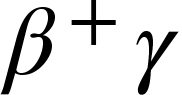 [1] Conti, Maurizio, and Lars Eriksson. “Physics of pure and non-pure positron emitters for PET: a review and a discussion.” EJNMMI physics 3 (2016): 1-17.
4
Requirement of               imaging
Measuring a broad energy spectrum
Good energy resolution and spatial resolution
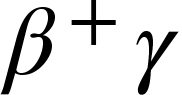 Requirement of          imaging
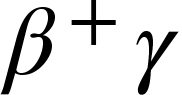 Measuring a broad energy spectrum
Good energy resolution and spatial resolution
5
State of the Art: Edge-on CZT system
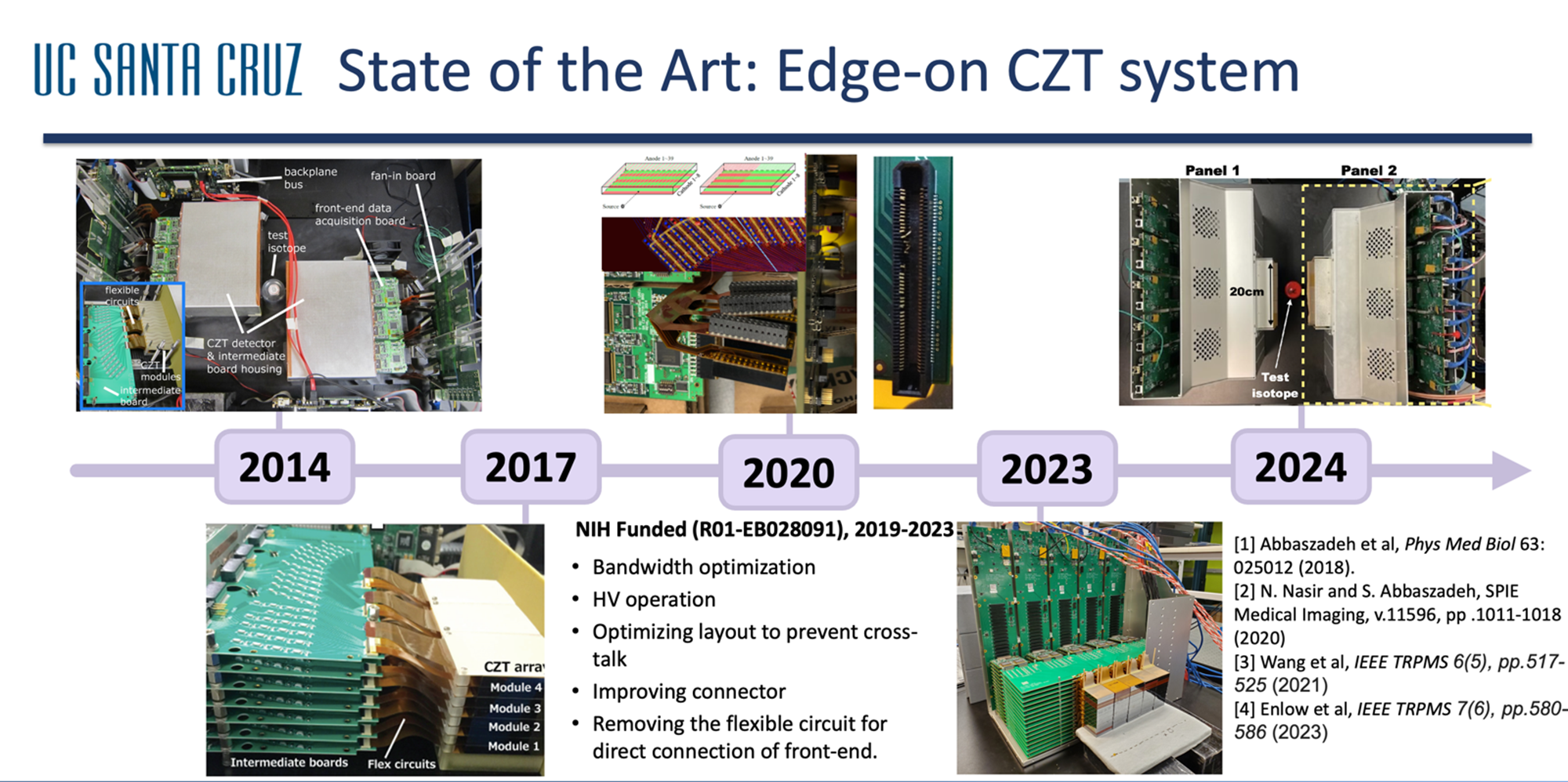 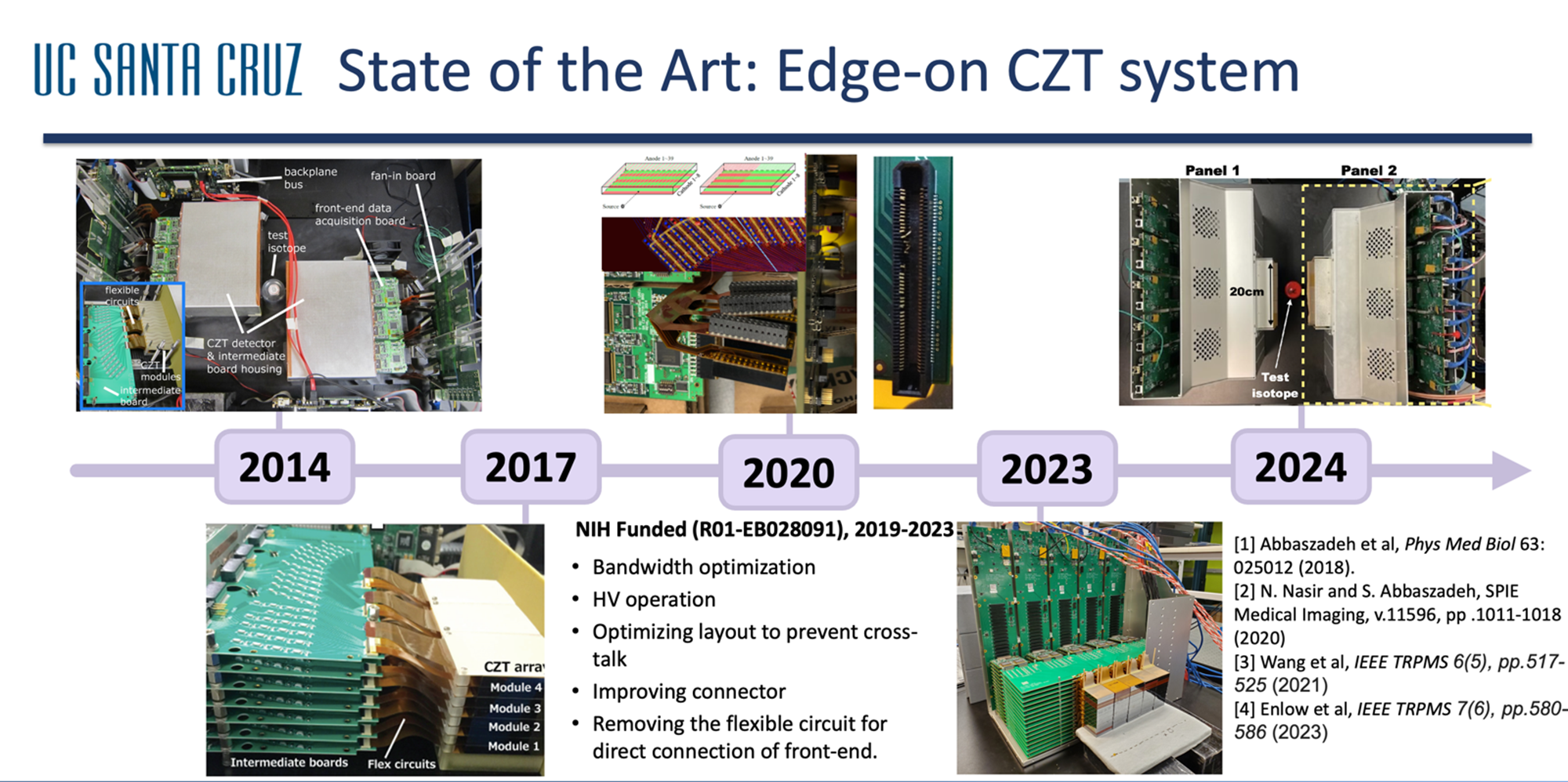 6
Edge-on Cadmium Zinc Telluride Detector
High cross section for Compton Scattering
Measuring a broad energy spectrum
Large volume to detect scattering events
Good energy resolution and spatial resolution
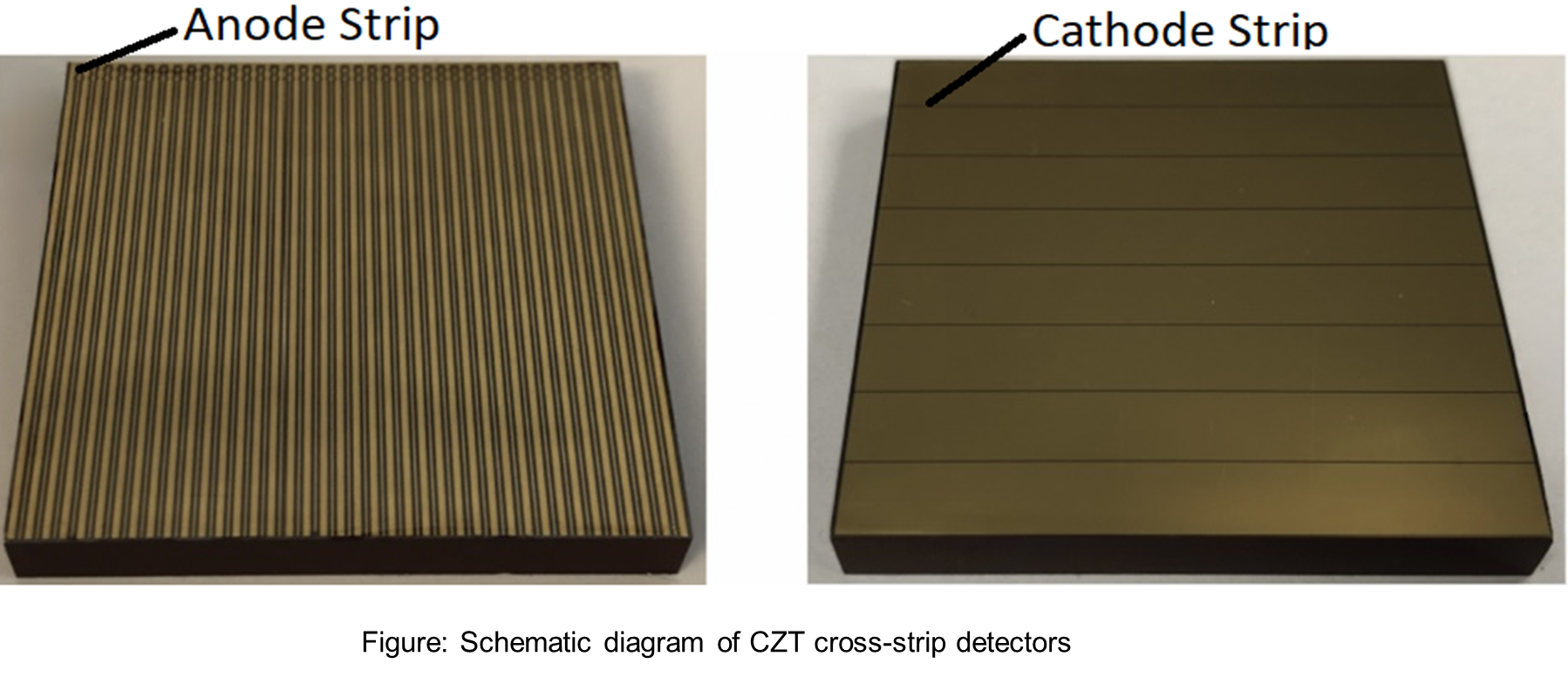 Benefits of Cross-Strip
High spatial resolution with fewer channels
Scalability and Modular Design
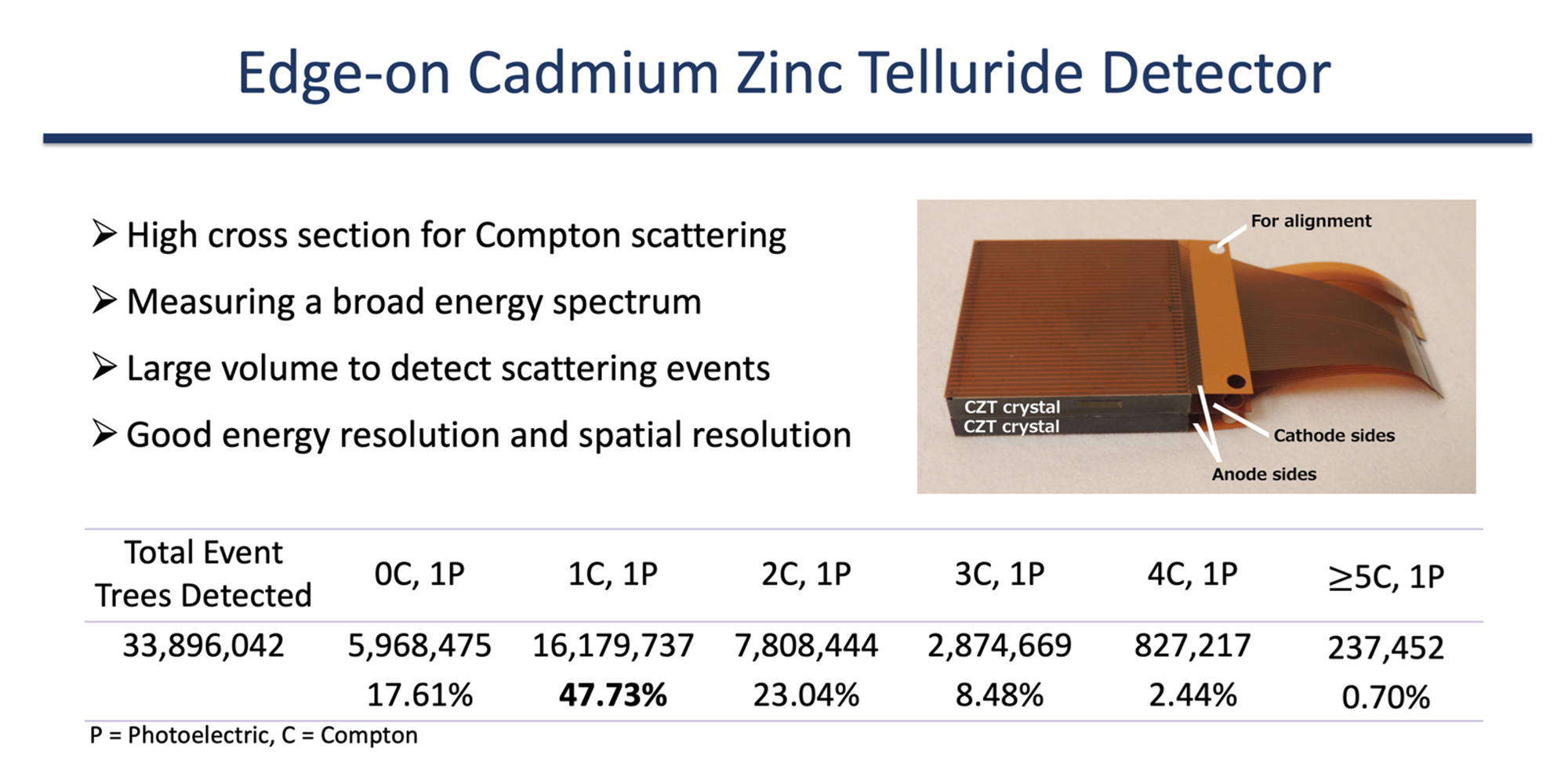 7
Benefits of Cross-strip
High spatial resolution with fewer channels

Scalability and Modular Design
8
Multiple-interaction Photon Events (MIPE)
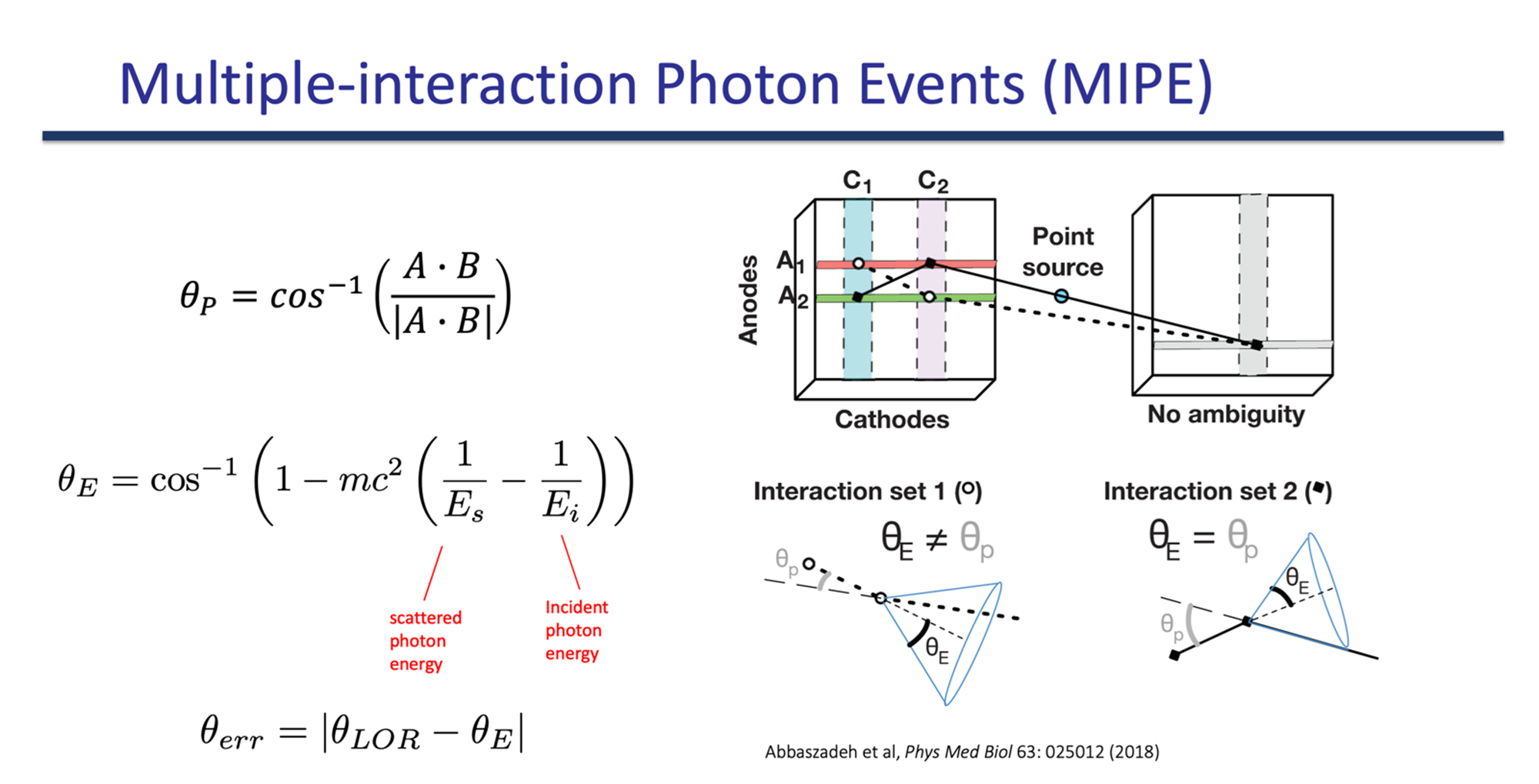 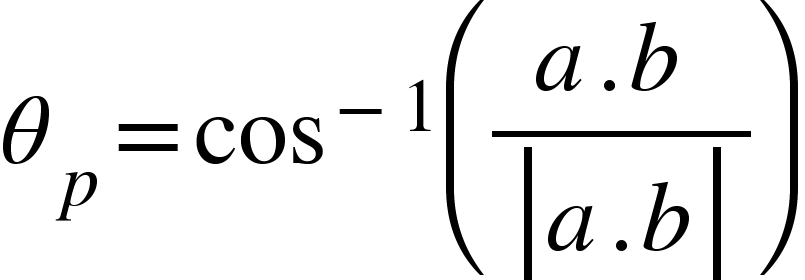 b
a
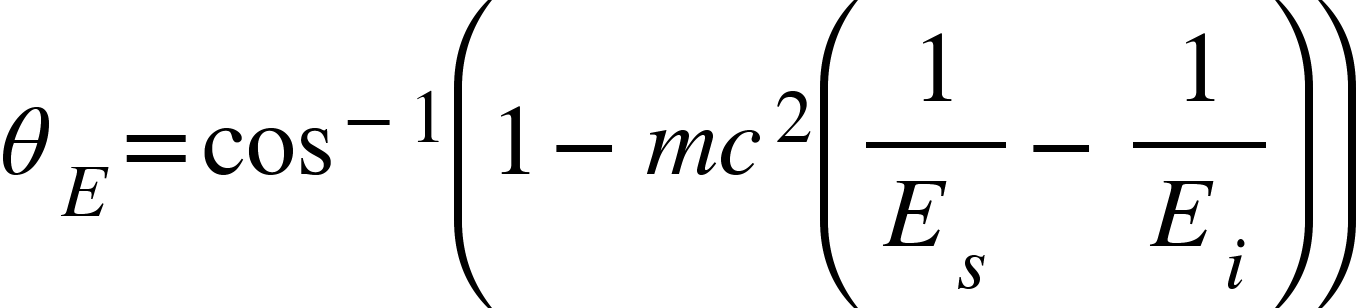 Scattered photon energy
Incident photon energy
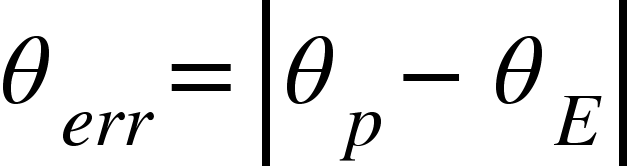 [2] Abbaszadeh, Shiva, Garry Chinn, and Craig S. Levin. "Positioning true coincidences that undergo inter-and intra-crystal scatter for a sub-mm resolution cadmium zinc telluride-based PET system." Physics in Medicine & Biology 63, no. 2 (2018): 025012.
9
MIPE - Double Compton Scatter
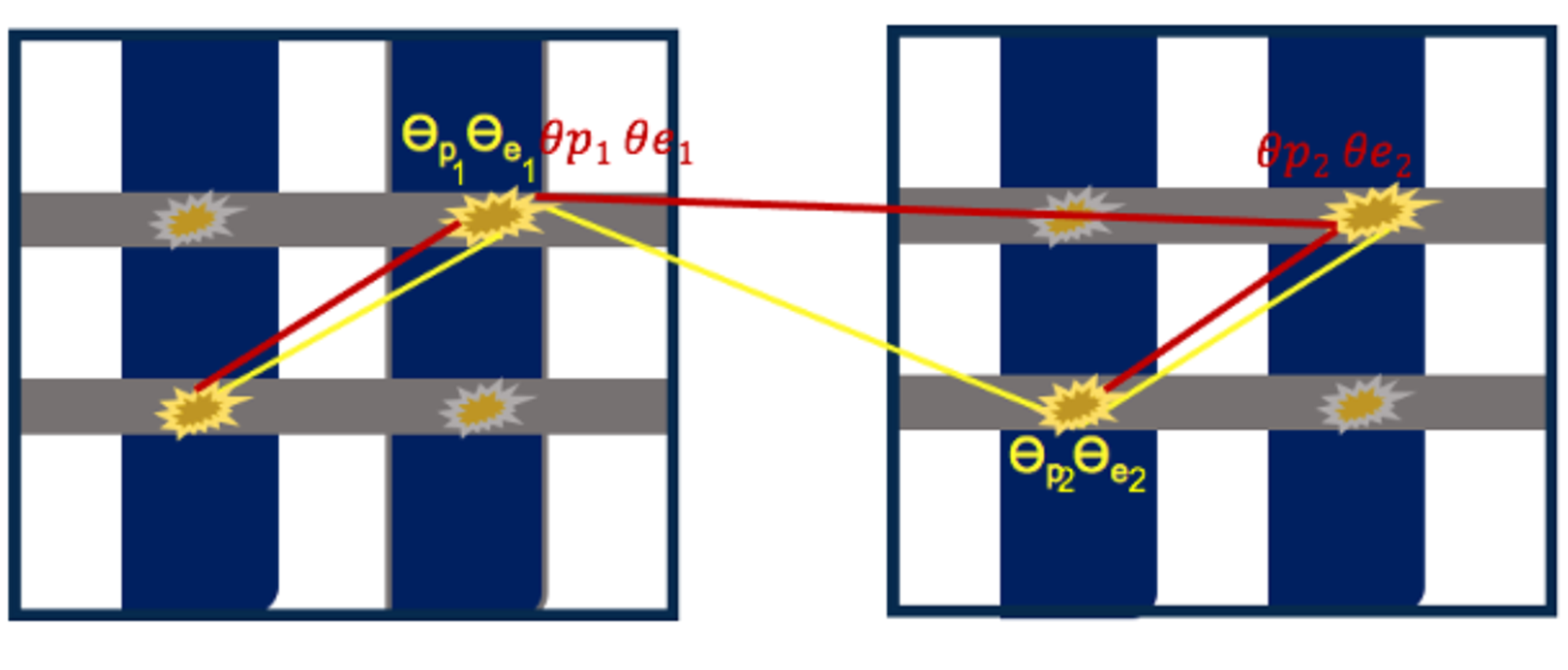 Figure: Possible two sequences of events out of 16 scenarios one Compton interaction followed by Photoelectric interaction (1C, 1P) in both detectors with cross-strip configuration. This example (1C, 1P) leads to triggering two anodes and two cathodes. Anodes are shown in gray, cathode in blue. The figure is for illustration purposes only, the electrode features are not drawn to scale [3].
[3] Nasiri, Nahid, and Shiva Abbaszadeh. "A deep learning approach to correctly identify the sequence of coincidences in cross-strip CZT detectors." In Medical Imaging 2021: Physics of Medical Imaging, vol. 11595, pp. 1011-1018. SPIE, 2021.
10
QE in Positron Annihilation
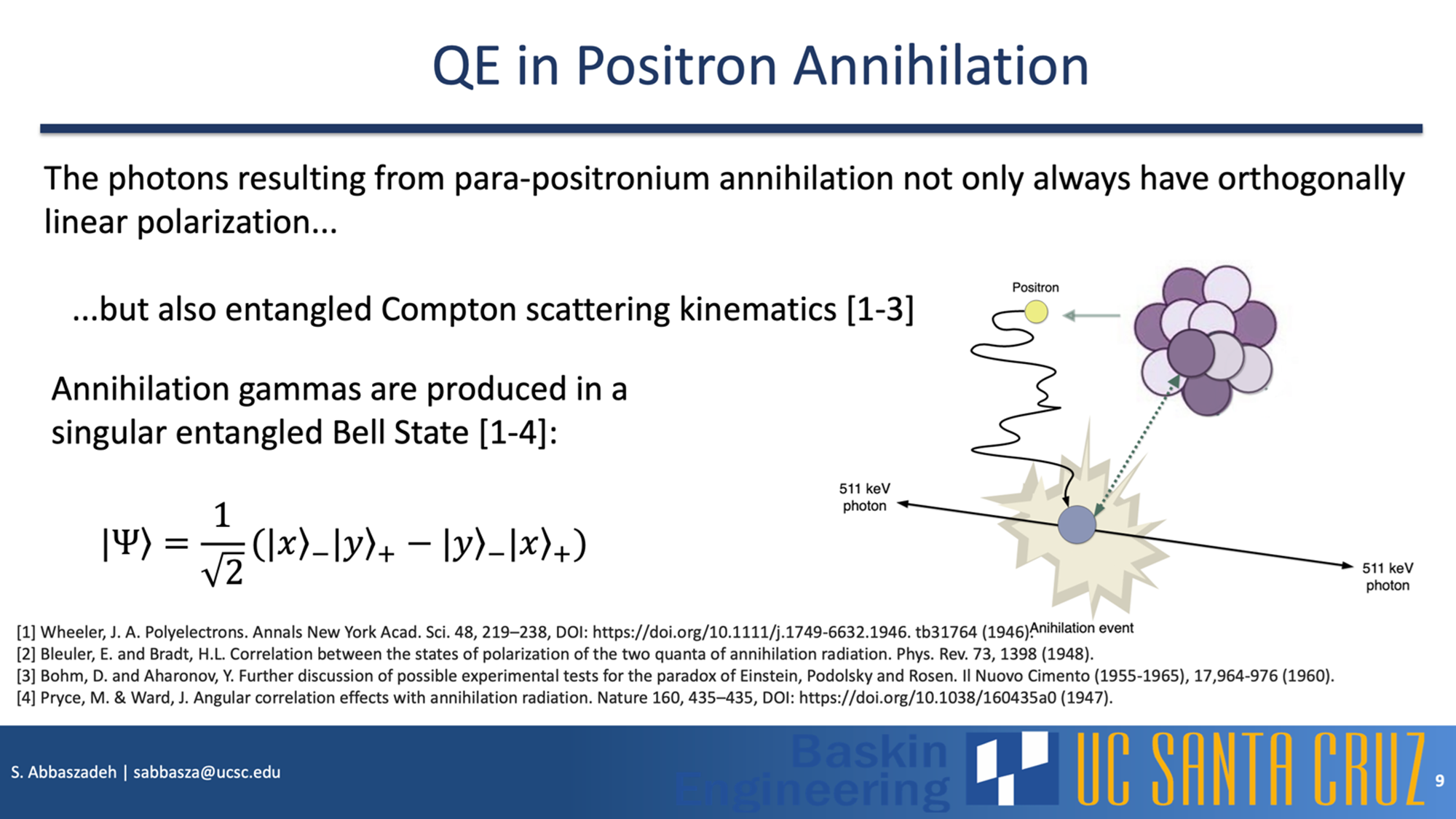 11
Double Differential Entangled Cross Section
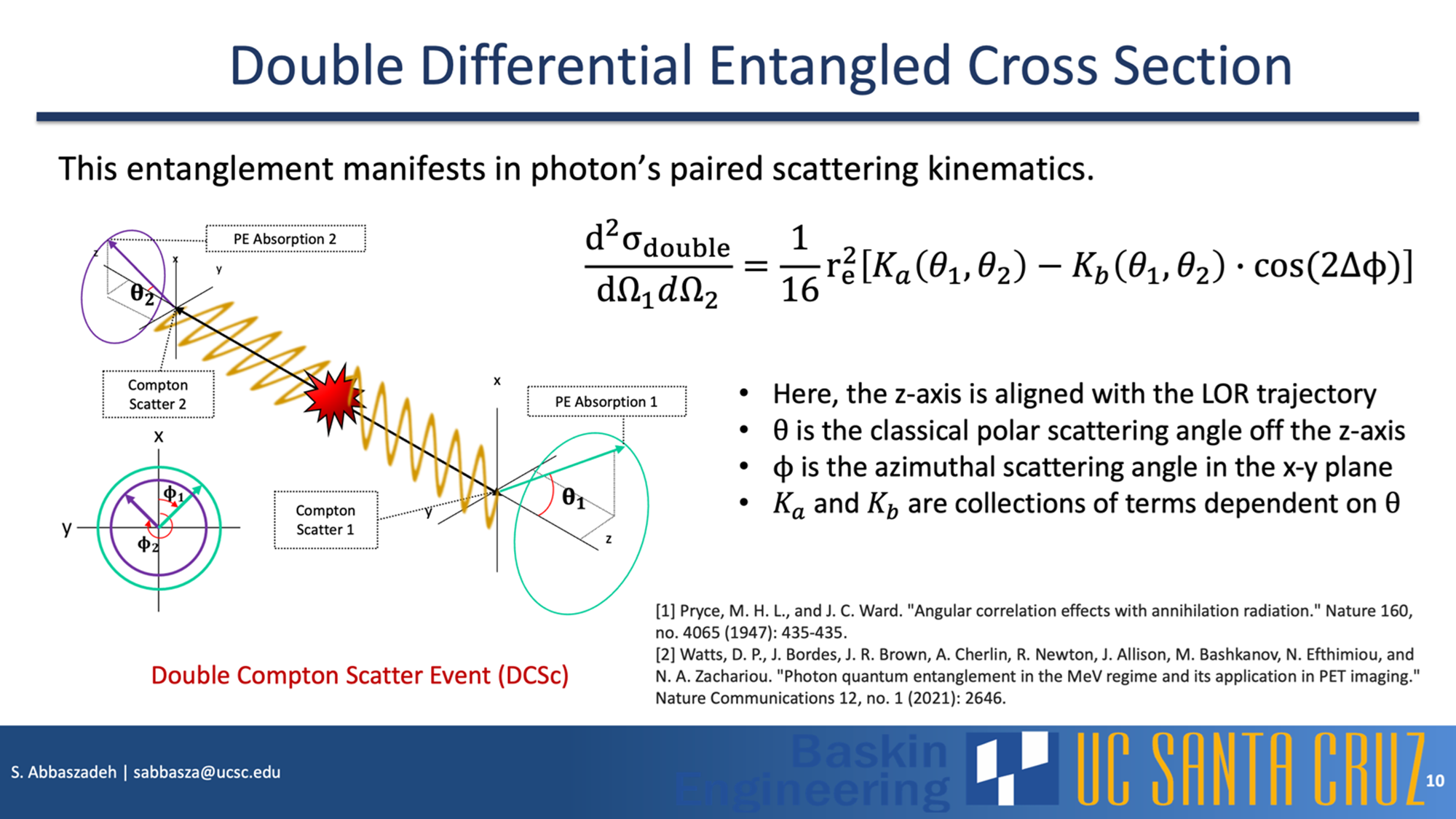 12
Methodology
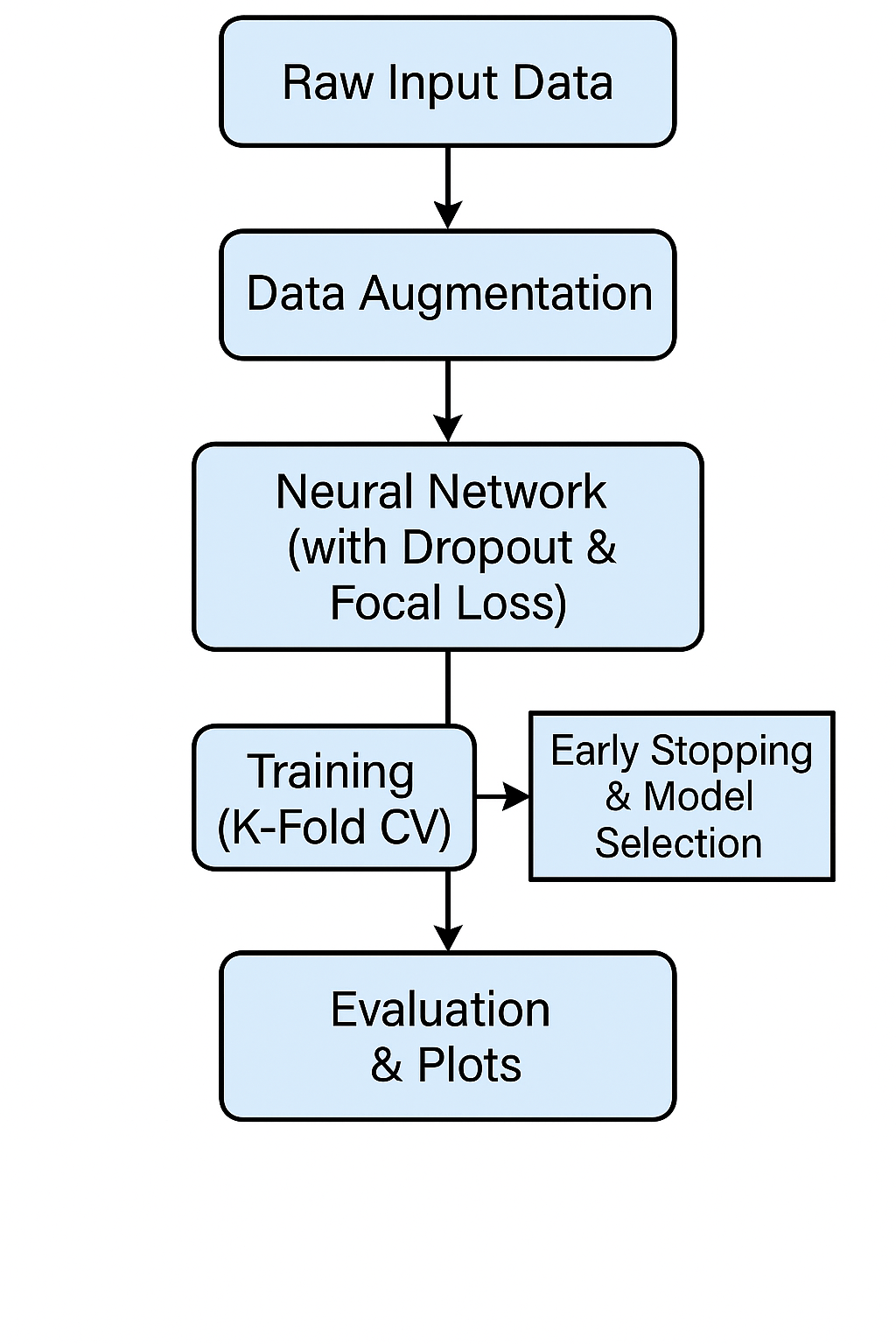 Input layer (labeled “Input (Augmented features, 4×21)”)
Three hidden layers, each labeled underneath:
“Hidden Layer 1: 512 units, Rectified Linear Unit (ReLU), Dropout”
“Hidden Layer 2: 256 units, ReLU, Dropout”
“Hidden Layer 3: 128 units, ReLU, Dropout”
Output layer (labeled “Output (5 units, Softmax)”)
13
Machine Learning For Event Classification
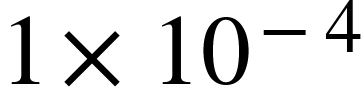 14
Machine learning features
3D coordinates for Compton and photoelectric hits (gamma 1 & 2)


Energy depositions for each interaction


Position and energy derived angles (theta p and theta E)


Azimuthal angle difference (deltaPhi)
15
Dataset description
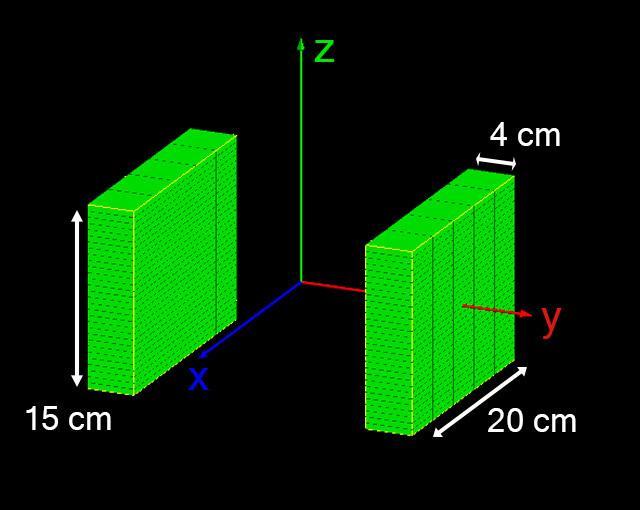 16
Machine learning Architecture
Regularization:
Dropout: Applied after every hidden layer (p=0.3) for robust generalization.
Loss Function:
Focal Loss:
Handles class imbalance by focusing more on difficult (misclassified) samples.
Also incorporates class weights based on label distribution.
Training Protocol:
5-fold Cross Validation
Early Stopping
Learning Rate Scheduling
17
Data Augmentation Strategy
Random 3D Rotation:
Each event is randomly rotated in 3D space by up to ±15 degrees around a random axis.
Purpose: Mimics detector orientation uncertainty; helps model learn invariance to rotation.

Positional Gaussian Noise:
Small Gaussian noise (σ = 0.3) is added to all position coordinates (x, y, z) of each interaction point.
Purpose: Simulates real-world spatial measurement noise.

Derived Features Regeneration:
After transformation, key features like angular variables (theta1_pos, theta2_pos, etc.) are recalculated to match the new geometry.
18
Results
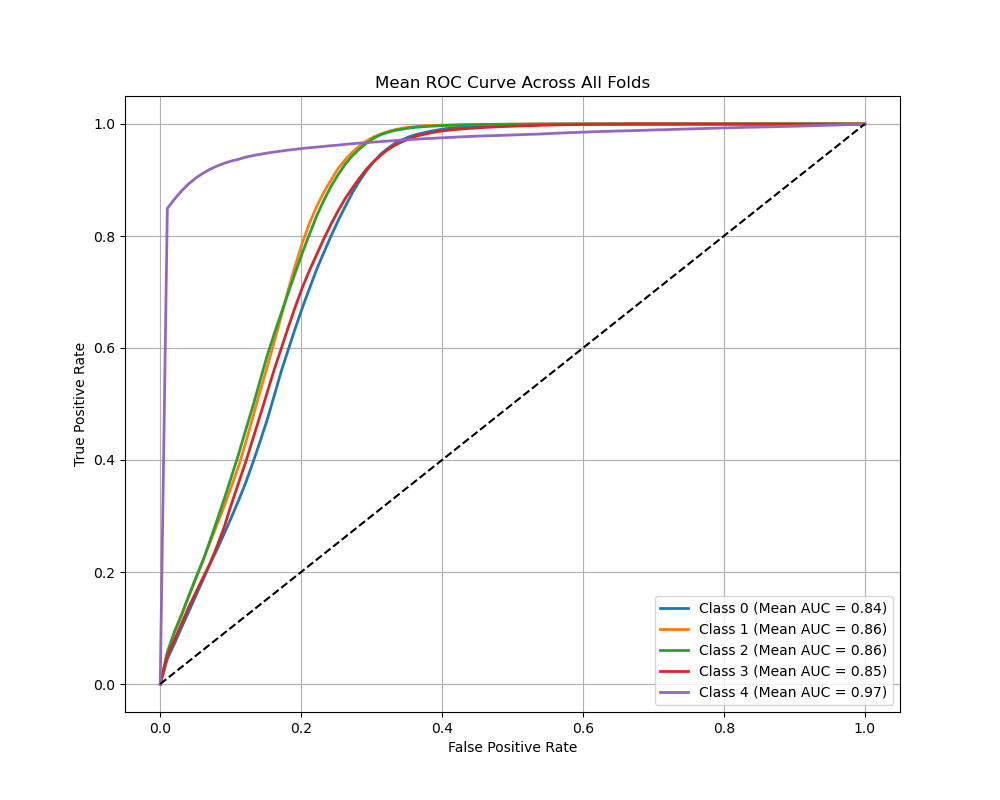 19
Impact & Future Directions
The integration of ML for event classification in cross-strip CZT PET detectors enables significantly improved discrimination between complex photon interaction events 
Enhanced event classification directly contributes to better image quality, more accurate radiotracer localization, and the ability to distinguish between different positron-emitting isotopes
Future work will involve a systematic verification of the feature importance and selection process. 
Quantitative Assessment of Azimuthal Angle Contribution
Further development of ML models tailored for more complex event topologies, including those involving multiple scatterings and rare interaction sequences, will continue to improve event classification accuracy
Future work may also explore real-time implementation of these ML frameworks, enabling on-the-fly event classification and improved workflow in clinical and research PET systems
20
Questions?
sabbasza@ucsc.edu
pgurunat@ucsc.edu
21
Thank you!
sabbasza@ucsc.edu
pgurunat@ucsc.edu
22